Form in Poetry
Helpful guidelines from
Jim Richards
BYU-Idaho
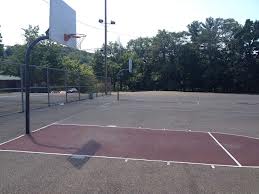 18 inches
10 feet
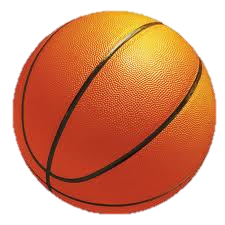 15 feet
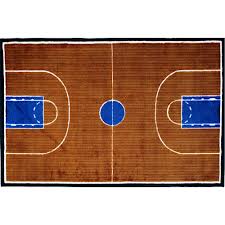 Why?
…..the CHALLENGE!
19’9”
47 feet
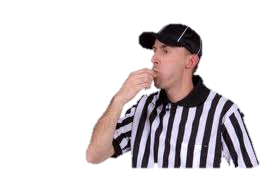 When a basketball player accepts the challenge to
play ball they must follow the rules of the game.
When a poet involves meter, rhyme, or line structure in their poetry they are taking on the challenge of FORM.
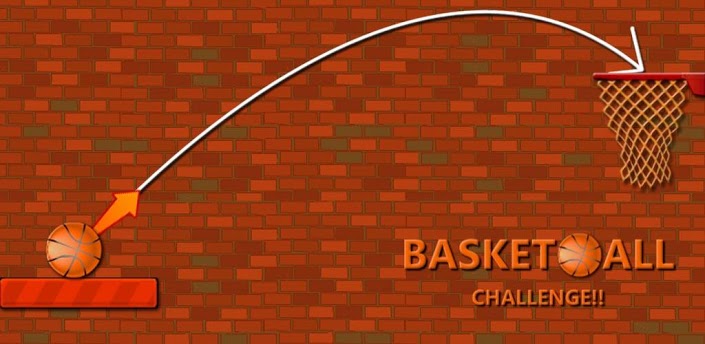 métĕr
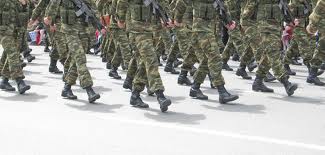 Soldiers marching, “Left, left, left-right, left”

“I don’t know what I’ve been told,
Poetry is never old.”
“I don’t know but I have heard, Woody is a pecking bird.”
rhyme
Dust of Snow
By Robert Frost 1874–1963

The way a crow 
Shook down on me 
The dust of snow 
From a hemlock tree 
Has given my heart 
A change of mood 
And saved some part 
Of a day I had rued.
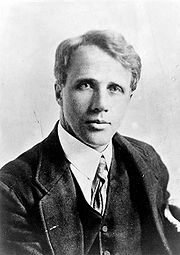 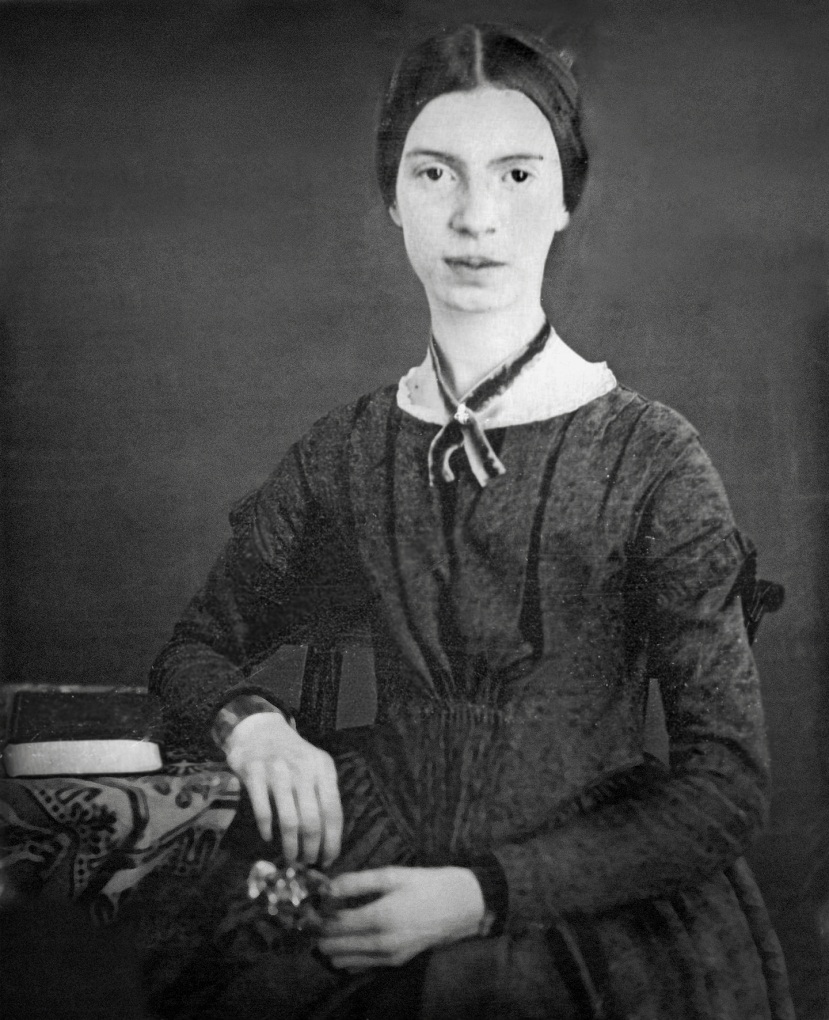 length(line structure)
“Hope” is the thing with feathers 
By Emily Dickinson 1830–1886         
 Sign Language Video

“Hope” is the thing with feathers - 
That perches in the soul - 
And sings the tune without the words - 
And never stops - at all - 
And sweetest - in the Gale - is heard - 
And sore must be the storm - 
That could abash the little Bird 
That kept so many warm - 
I’ve heard it in the chillest land - 
And on the strangest Sea - 
Yet - never - in Extremity, 
It asked a crumb - of me.
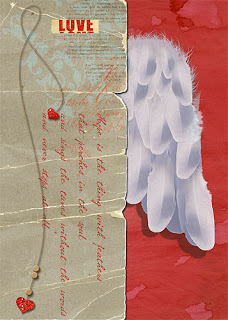 I'm Nobody! Who are you?
 by Emily Dickinson 

I'm Nobody! Who are you? 
Are you – Nobody – too? 
Then there's a pair of us! 
Don't tell! they'd advertise – you know! 
How dreary – to be – Somebody! 
How public – like a Frog – 
To tell one's name – the livelong June – 
To an admiring Bog!
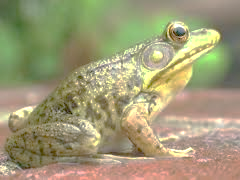 What do you notice about:
meter? 
rhyme? 
length?
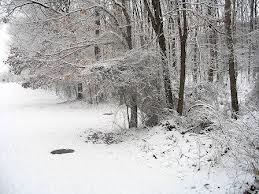 Stopping by Woods on a Snowy Evening
By Robert Frost 1874–1963 
Whose woods these are I think I know. 
His house is in the village though; 
He will not see me stopping here 
To watch his woods fill up with snow. 
My little horse must think it queer 
To stop without a farmhouse near 
Between the woods and frozen lake 
The darkest evening of the year. 
He gives his harness bells a shake 
To ask if there is some mistake. 
The only other sound’s the sweep 
Of easy wind and downy flake. 
The woods are lovely, dark and deep. 
But I have promises to keep, 
And miles to go before I sleep, 
And miles to go before I sleep.
What do you notice about:
meter? 
rhyme? 
length?
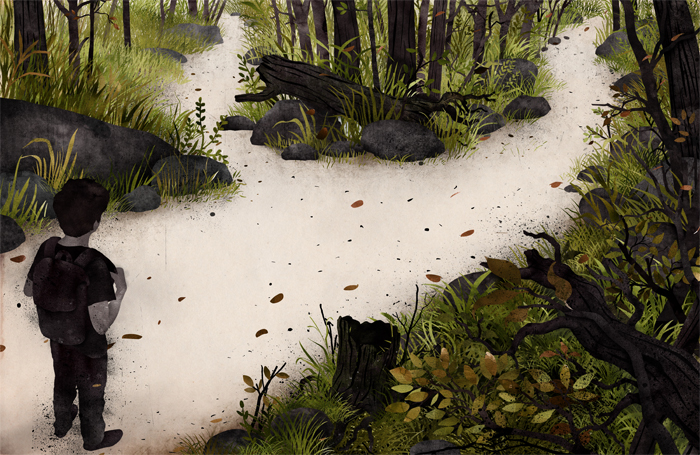 What do you notice about:
meter? 
rhyme? 
length?
The Road Not Taken
By Robert Frost 1874–1963 

Two roads diverged in a yellow wood, 
And sorry I could not travel both 
And be one traveler, long I stood 
And looked down one as far as I could 
To where it bent in the undergrowth; 
Then took the other, as just as fair, 
And having perhaps the better claim, 
Because it was grassy and wanted wear; 
Though as for that the passing there 
Had worn them really about the same,
And both that morning equally lay 
In leaves no step had trodden black. 
Oh, I kept the first for another day! 
Yet knowing how way leads on to way, 
I doubted if I should ever come back. 
I shall be telling this with a sigh 
Somewhere ages and ages hence: 
Two roads diverged in a wood, and I— 
I took the one less traveled by, 
And that has made all the difference.
I don’t know but __________________
______ is ________________________

The way _____ shook down on me
The _____ from a _______________

I’m __________, who are you?
Are you _____________, too?
Then…

__________ is the thing with ____________
That ______________________